Integrated Library system
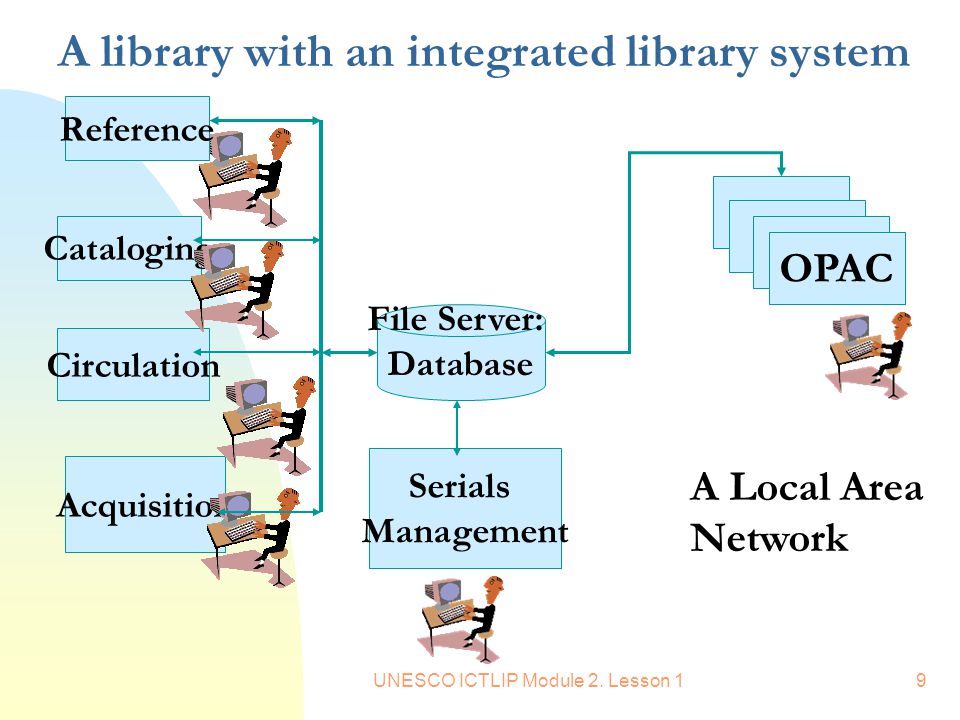 Introduction of ILS (integrated library system)
Integrated library system (ILS) is an enterprise resource used by the library for planning. 

Integrated library system is used for tracking items owned, bill being paid, patrons who have borrowed and items (books) being ordered (Müller et al, 2011).

It consists of a rational database, with two graphical users interfaces and software act on the database.
[Speaker Notes: Libraries at present are using integrated library system as an enterprise resource that consists of rational database.]
History of ILS
Integrated library system, back in 1970s and early 1980s was known as library automation system or automated system.

Prior to computer, manually library tasks were performed and idea for this system started when University of Texas used a punch card system for managing library circulation (Kumar & Sukumar, 2013). 

With advent of MARC standards, library automation was born in 1960s and since then library started experimenting with computers.
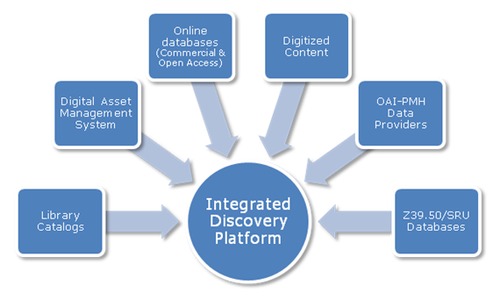 [Speaker Notes: Library related tasks used to be done manually but with the advancement of technology computerized library come to play a constructive role.]
Importance of ILS
Integrated library system has always been important but at present, it is important mainly because:

It gives access to online library

It helps in managing library (Mamdapur & Rajgoli, 2011 ). 

It helps in finding resources for learning, teaching and reading etc. 

This system assist in managing, borrowing, cataloguing and other functions etc.
[Speaker Notes: Importance of integrated library system could not be denied as it gives direct access to the online library to the registered students.]
How ILS works
Integrated library system consists of rational database and a software that interacts with this database. 

Two graphical user interfaces, one for the staff and other for patron helps in operating it (Uzomba et al, 2015).

System software function separate into discrete programs, called modules and each of them is integrated with a unified interface.
[Speaker Notes: Rational database and software helps in its working and this software function separately into discrete programs called module.]
Characteristics of ILS
Following are key characteristics of Integrated library system: 

Web-based OPACs
 
This system supports UNICODE (non-western characters)

It has EDI-compatible (Wang, 2009).

Industry-based relational database management system.

TCP/IP networking protocols ().

Support for ILL protocol 

Client and server (Z39.50)
[Speaker Notes: Integrate library system has various characteristics that makes it stand out among other libraries.]
Options of ILS
Integrated library system has numbers of options that it offers to its  users:

It offers books of all sorts. 

It has option for online reading (Kinner & Rigda, 2009). 

It also has option of downloading the book one is interested to buy.

It provides options of discount to the registered students.
[Speaker Notes: Options are provided to the students so that they could pick material of their own choice.]
Features of ILS
Following are the features of Integrated Library System: 

A database- all the information belonging to the library is stored here such as patron’s information and MARC records etc.

Cataloguing module- it grants permission to the librarians to add material in the database.

It has OPAC, that is used for searching the catalog by interface library user (Madhusudhan & Singh, 2016).
[Speaker Notes: Feature is the main factor that makes things appealing for user so ILS has interesting features that library users could use.]
Advantages of ILS
Advantages of integrated library systems are given below:

It has highly-secured data management cloud.

Allows access anywhere, specially mobile access.

It enhances monitoring and reporting. 

Provide ease in using (Yeh & Walter, 2016).
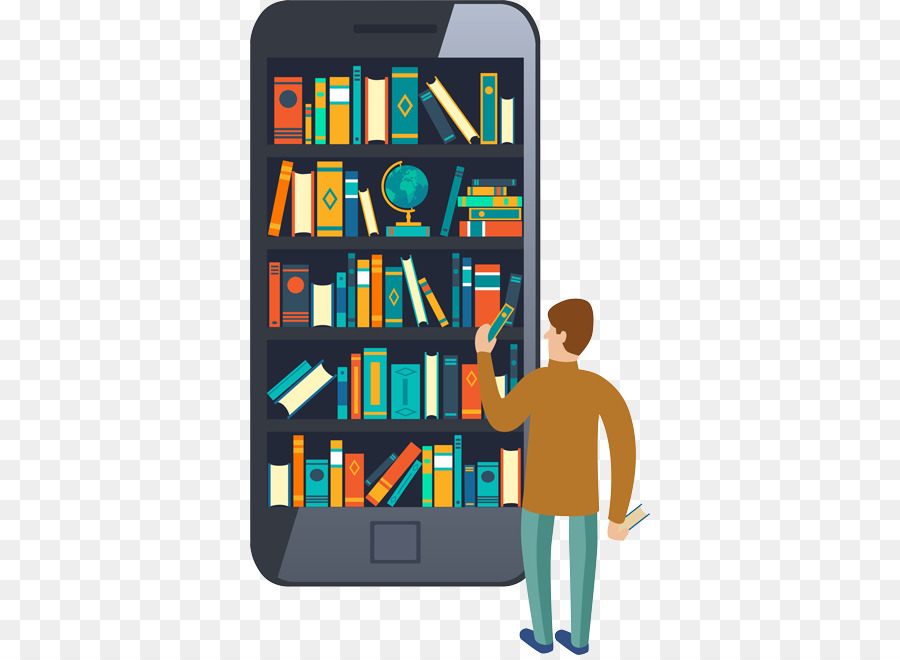 [Speaker Notes: Advantages include security to data management cloud and enhances reporting as well as monitoring.]
Continue……
Improved services and customer satisfaction is achieved. 

Improved cataloguing (Wang & Dawes, 2012).

Collections and lasting effects 

Divides the burden of the librarians

Data is entered once and updating feature keeps it updating.
[Speaker Notes: It helps in improving user experience and divides burden of the librarians by getting them rid of conventional ways how libraries used to be.]
Disadvantages of ILS
Disadvantages of ILS are listed below: 

Data prone to cyber hacks (Pearce et al, 2000).

Risk of transformation of virus 

Complicated to operate high-speed internet is needed for operating this system.
[Speaker Notes: There are some disadvantages as well such as risk of virus transformation and threats of cyber hacking.]
Automation features of integrated library system does not work when system is offline so need manual actions for performing operations. 

It is little expensive (Li et al, 2016).

Not everyone can access rather only particular students, faculty members and institution’s management could access.
[Speaker Notes: Other disadvantages involve high charges and access to the only students who would enrolled in an institute.]
Examples of ILS (real life examples)
With the advancement of technology, almost all the top rank institutes are having their integrated library system. Following are examples of ILS. Similarly there are numbers of examples taking place in real life world that involves ILS.

For example, recently one of my friend got admission in a reputed institute for studying information studies but for having excess to the required data. Accessing the institute’s ILS he has to registered for online library after paying a fee. 

After getting the access, he uses ILS of the institute for getting books and papers of every sort (Hardyanto et al, 2018).
[Speaker Notes: SirsiDynix and innovative interfaces are common real life examples of ILS.]
SirsiDynix
It is one of the famous company of USA that software as well as associated services for the integrated libraries. 

It Integrated library system software supports different functions of libraries such as circulation, cataloging, acquisitions, outreach and reserves etc.

Currently, SirsiDynix is supporting two ILS products Horizon and Symphony.

It has also announced the BLUEcloud Library Services platform at the event of annual users group conference.
[Speaker Notes: USA based company of software supporting different integrated libraries.]
Innovative Interfaces
It is another software company that is specialized in integrated systems for library management.

Key products of Innovative interfaces are Virtua, Millennium, Sierra and Polaris.

Informed by  insights and ideas from past experience, it gives a library a powerful foundation for modern library solutions.
[Speaker Notes: It is also an American company that is specialized in integrated system for library management.]
References
Müller, T. (2011). How to choose a free and open source integrated library system. OCLC Systems & Services: International digital library perspectives, 27(1), 57-78.

Kinner, L., & Rigda, C. (2009). The integrated library system: from daring to dinosaur?. Journal of library administration, 49(4), 401-417.

Wang, Z. (2009). Integrated library system (ILS) challenges and opportunities: a survey of US academic libraries with migration projects. The journal of academic librarianship, 35(3), 207-220.

Kumar, D. A., & Sukumar, M. (2013). Development of cloud computing in integrated library management and retrieval system. International Journal of Library and Information Science, 5(10), 394-400.
Mamdapur, G. M. N., & Rajgoli, I. U. (2011). Implementing radio frequency identification technology in libraries: Advantages and disadvantages. International Journal of Library and Information Science, 3(3), 46-57.

Uzomba, E. C., Oluwatofunmi, J. O., & Izuchukwu, C. A. (2015). The use and application of open source integrated library system in academic libraries in Nigeria: Koha example.

Madhusudhan, M., & Singh, V. (2016). Integrated library management systems: Comparative analysis of Koha, Libsys, NewGenLib, and Virtua. The Electronic Library, 34(2), 223-249.

Li, J. (2016, August). Study on the next generation library integrated system. In 2016 12th International Conference on Natural Computation, Fuzzy Systems and Knowledge Discovery (ICNC-FSKD) (pp. 1283-1287). IEEE.
Wang, Y., & Dawes, T. A. (2012). The next generation integrated library system: a promise fulfilled?. Information technology and libraries, 31(3), 76-84.

Pearce, J., Cathro, W., & Boston, T. (2000, February). The challenge of integrated access: the hybrid library system of the future. In A paper presented,-10th VALA Biennial Conference and Exhibition (pp. 16-18).

Yeh, S. T., & Walter, Z. (2016). Critical success factors for integrated library system implementation in academic libraries: A qualitative study. Information Technology and Libraries, 35(3), 27-42.

Hardyanto, W., Purwinarko, A., & Adhi, M. A. (2018, March). End-user satisfaction analysis on library management system unnes using technology acceptance model towards national standard of integrated library. In Journal of Physics: Conference Series (Vol. 983, No. 1, p. 012006). IOP Publishing.